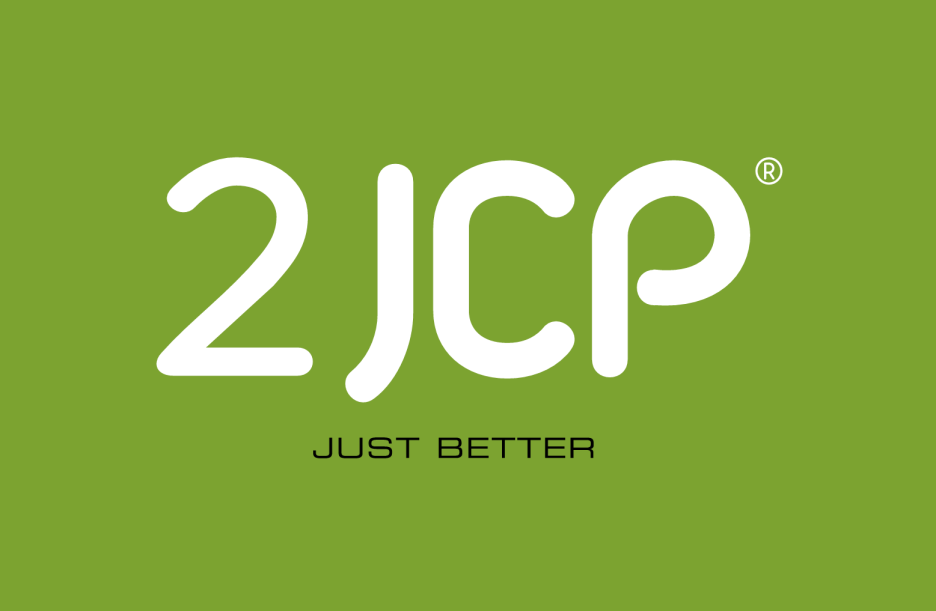 Stainless steel piping's presentation
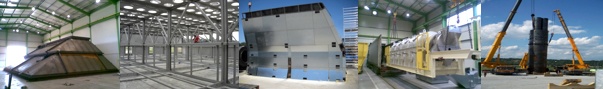 28th December 2016
Typical stainless steel piping's made in 2JCP

Pipe diameter from 1“ to 12“ (25 to 305mm)
Wall thickness from sh5 to ch80 (1,65 tom 12,7mm)
Typical alloys are austenite stainless steel as AISI 304 or 316 type
  but  we are also qualified for a ferrite or 
  duplex steels and nickel alloys 
  and theirs combinations
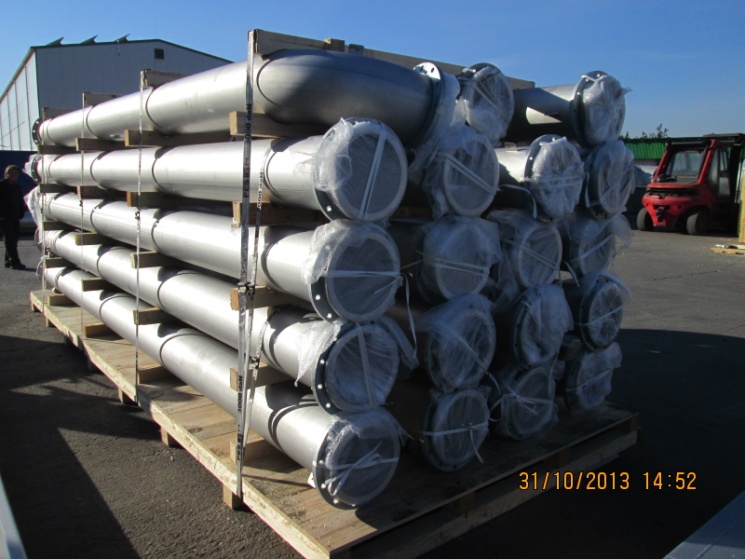 Main manufacturing standards used

For non-pressure piping  
ISO 15614-1 
ASME IX code
AWS D1.6

Specially for pressure piping's 
PED 97/23/CE directive 
ASME B31.1 code 
ASME B31.3 code
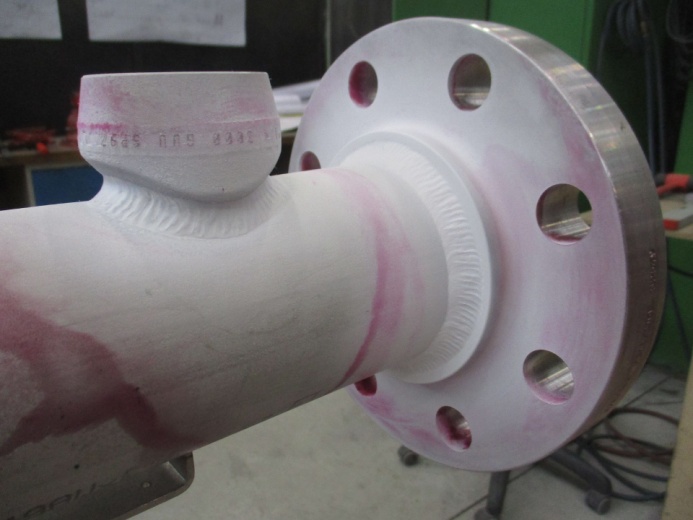 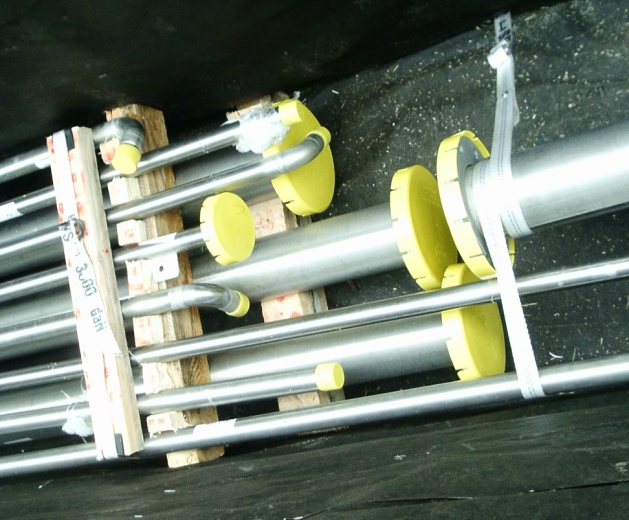 Man Power 

48x certified TIG welders
17x certified VT/DPT inspectors 
 5x  certified UT/X-RAY/LT inspectors
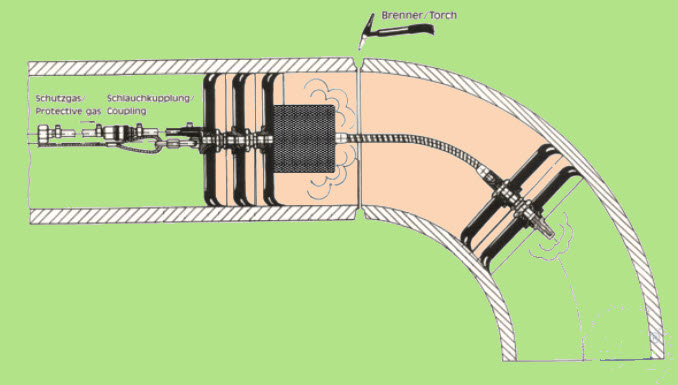 2JCP Manufacturing process
All piping's are welded by TIG welding process
 Small bore piping up to 2“ (50mm) by orbital head
 Bigger sizes by manual welding
The internal corrosion resistance can be suited by choice of purging gas type, we are qualified for following types
 100% Argon
 98 % Argon+2% Hydrogen
 10% Nitrogen+90 % Hydrogen
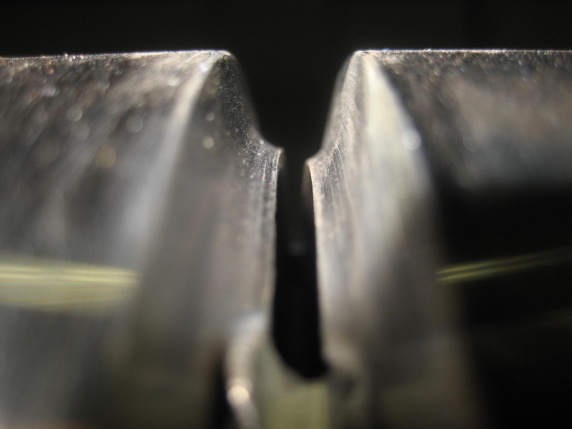 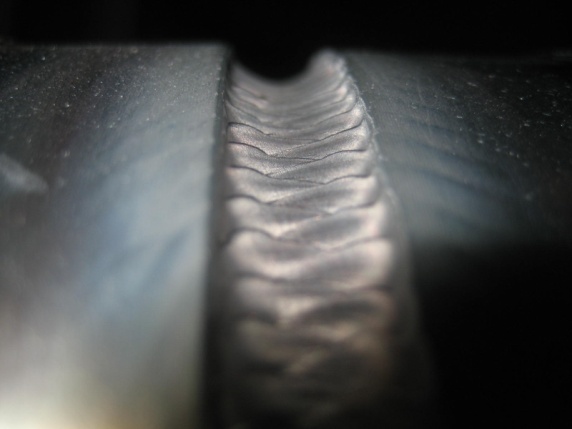 All external surfaces and welds can be cleaned by a wet passivation at nitric acid, we can offer:
 Local weld paste passivation or 
 complete surface passivation applied by spraying
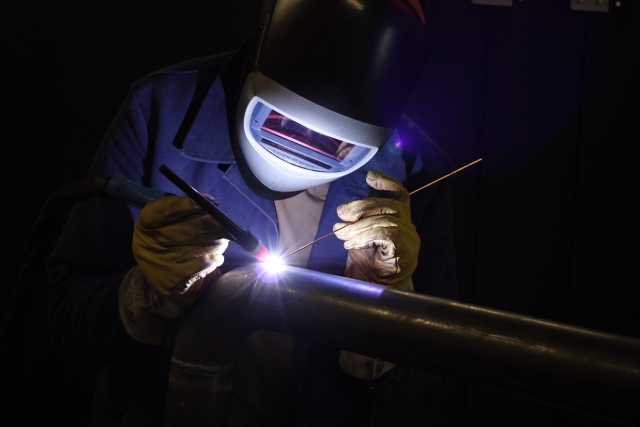 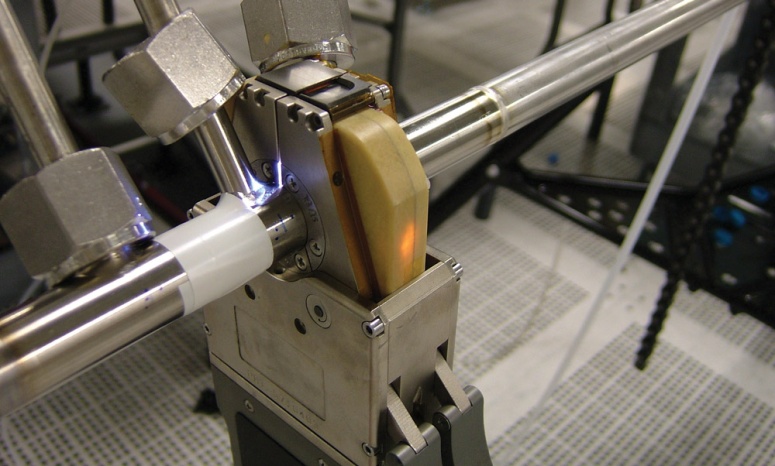 2JCP Inspection process
All piping's are visually inspected 
 external surface and welding (e.g. weld size, surface smoothness and lack of contamination)
 Internal root quality by video-scope or mirrors (e.g. penetration, oxide coloring, residual dust)
Customers commonly ordering a dye penetration testing on butt welds
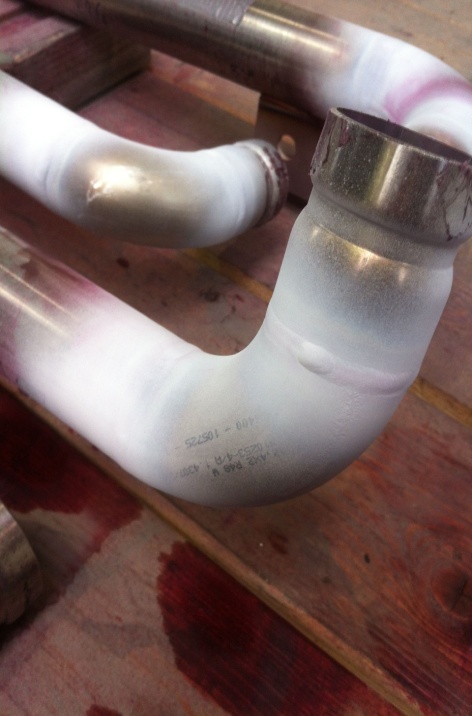 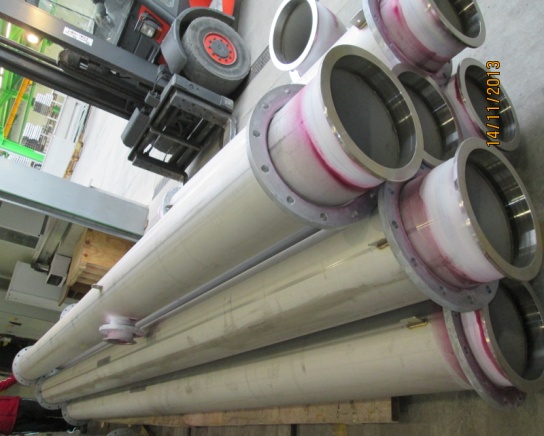 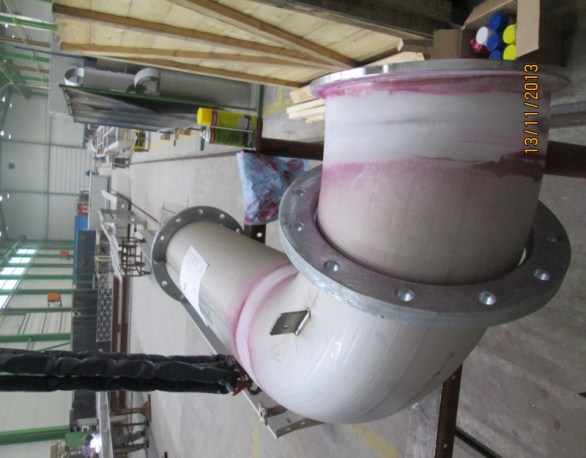 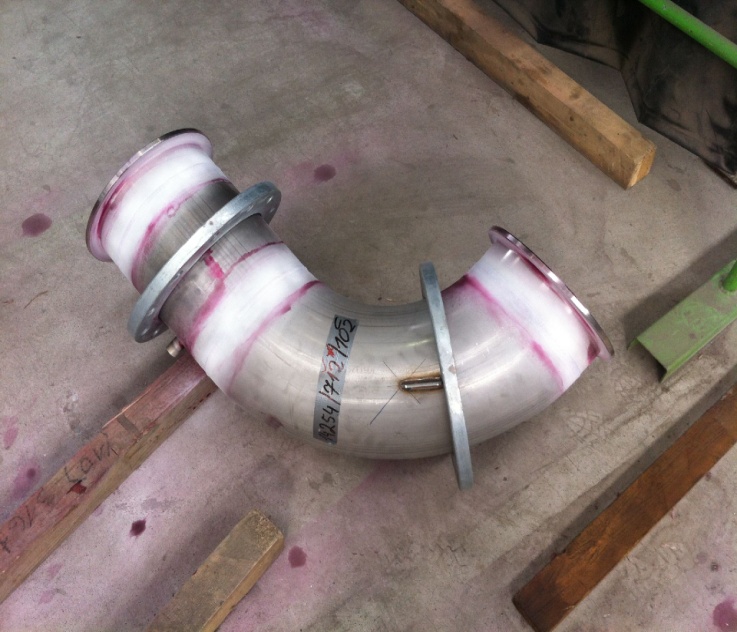 For demanding application we can offer a extended testing by 
 Ultrasonic testing, for thick wall piping's
 X-Ray testing, for thin wall piping's
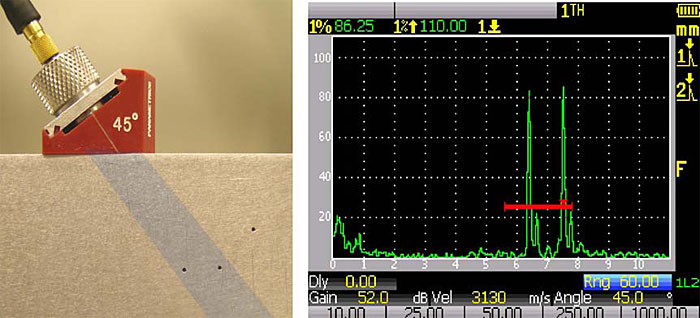 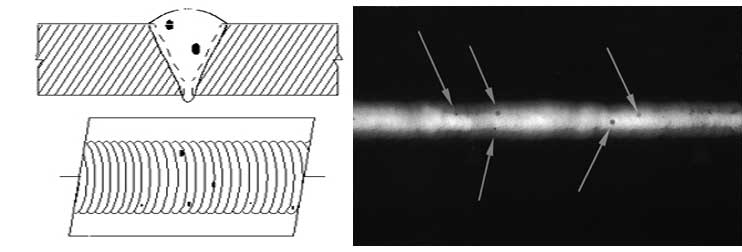 2JCP leaks testing process
Based on customer or standards (PED/ASME) requirements we perform following leak tests, typically up to 150bar
 Smoke testing
 Babble testing
 Pneumatic pressure testing - by compressed air
 Hydrostatic pressure testing – by pressurized water
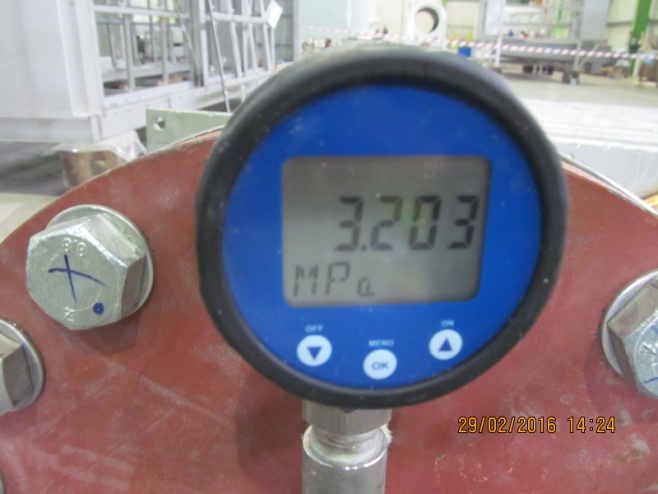 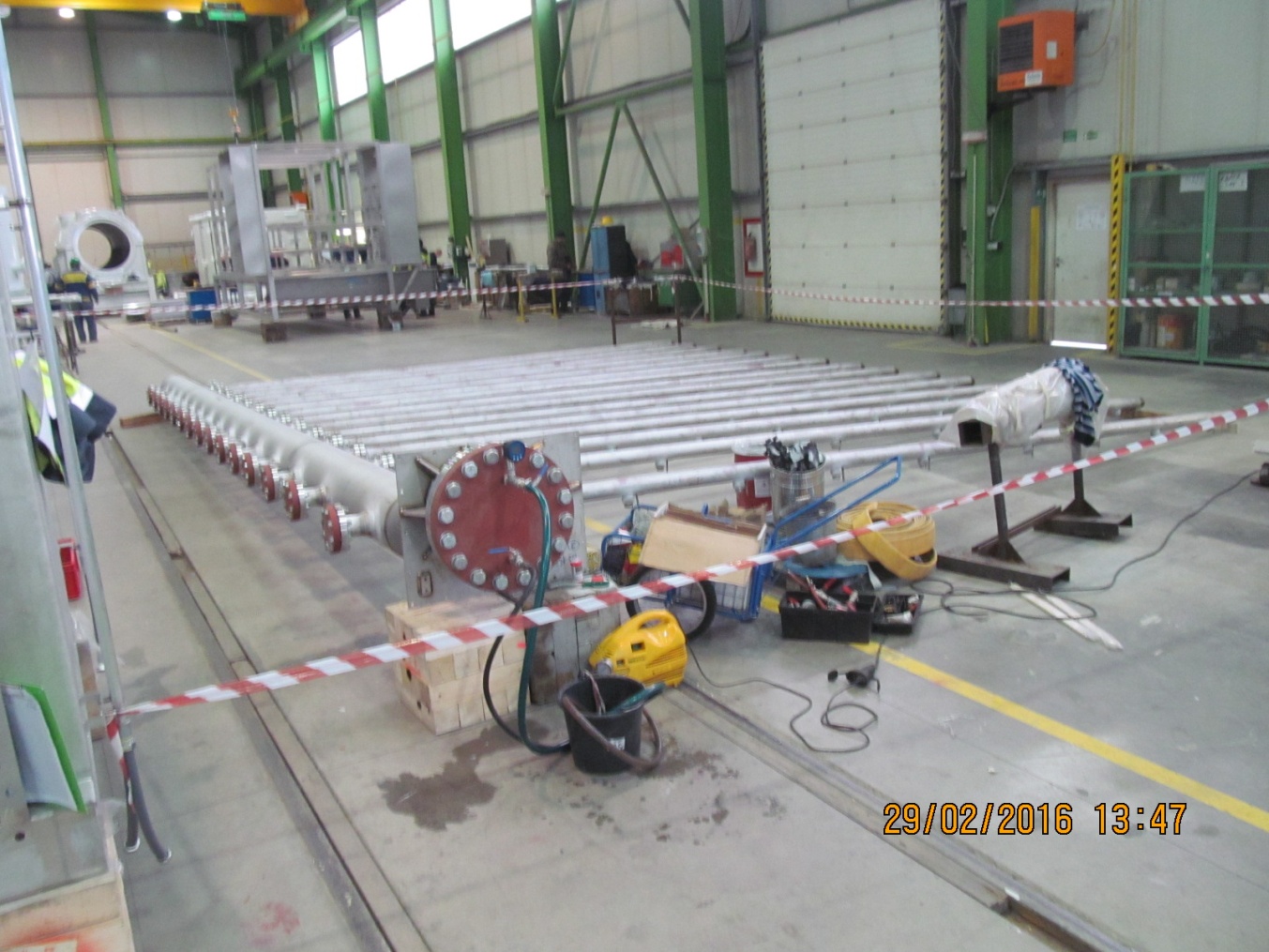 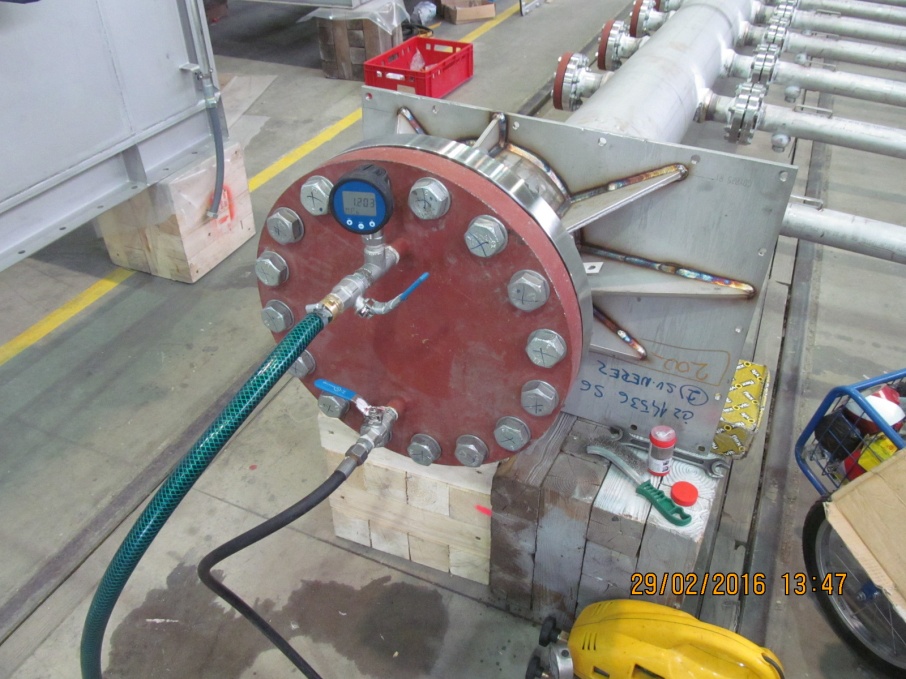 2JCP packing process
We are taking a special care on part packing and transport boxes traceability system before delivery to customer sites
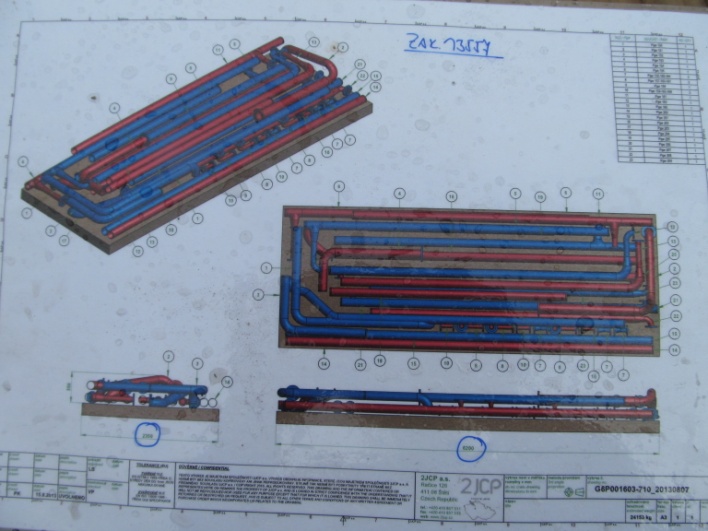 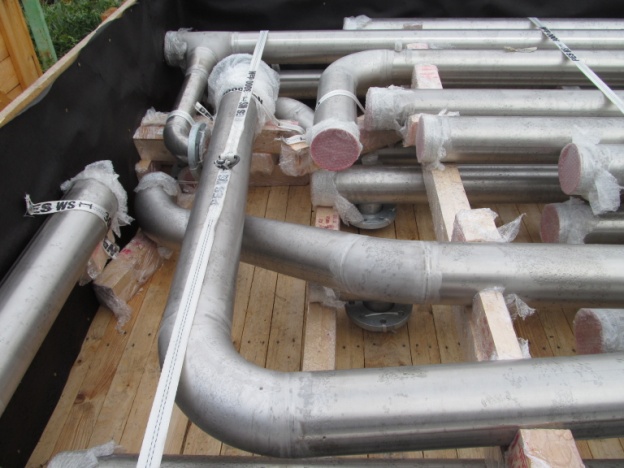 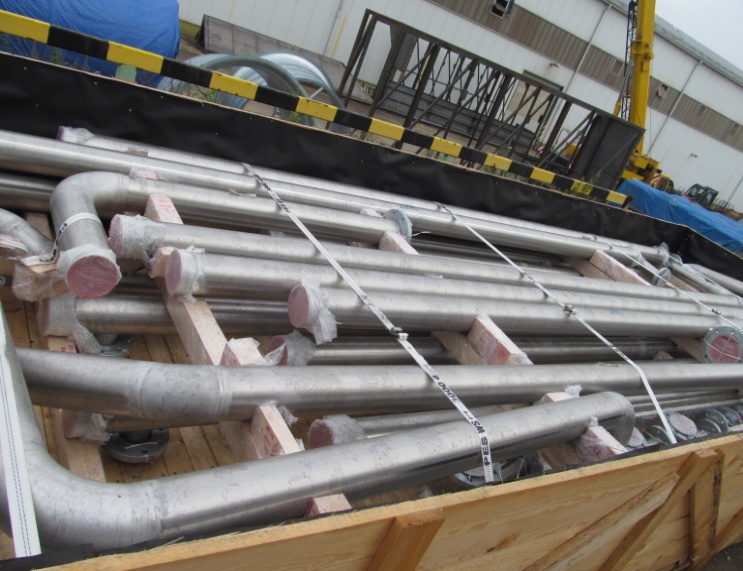 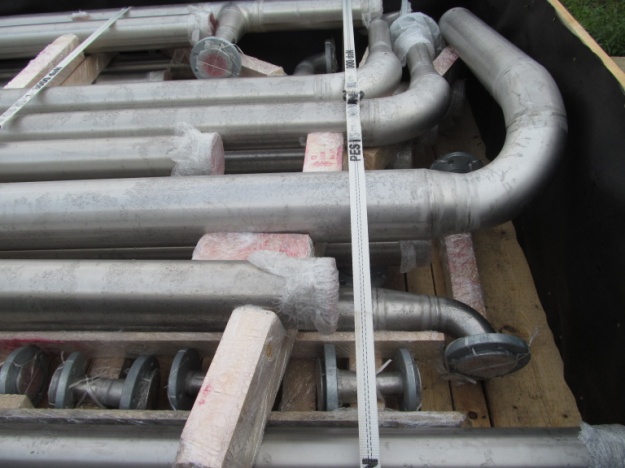 2JCP subsea projects
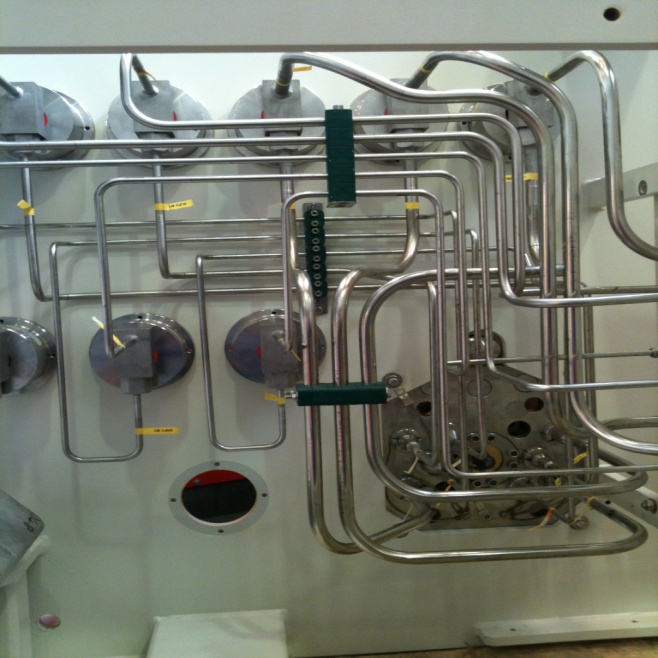 piping system design - BTS
 clean room area – 3200 sqm
 high pressure testing – up to 800bar
 all fabrication and testing equipment in house
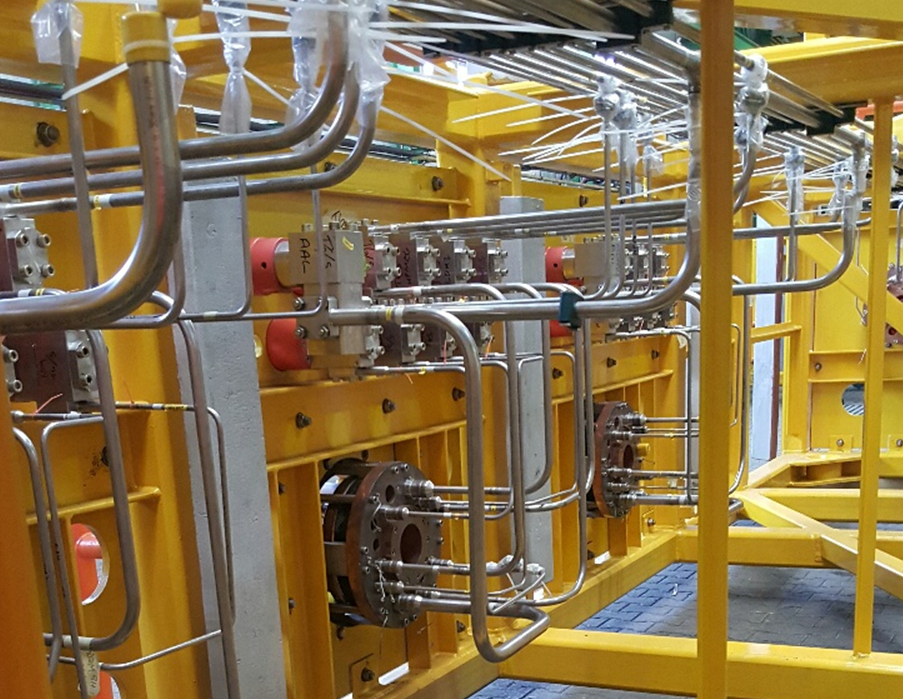 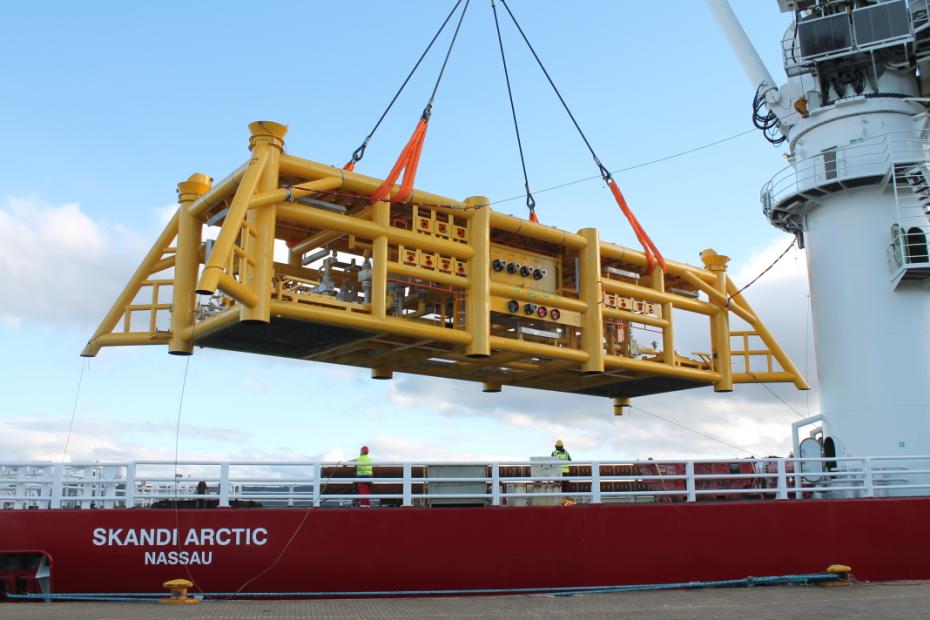 CONTACTS
2 JCP a.s.Račice 126, 411 08 Štětí, Czech RepublicT. +420 416 857 511Fax: +420 416 857 533e-mail:	 2jcp@2jcp.czWeb: 	www.2jcp.cz
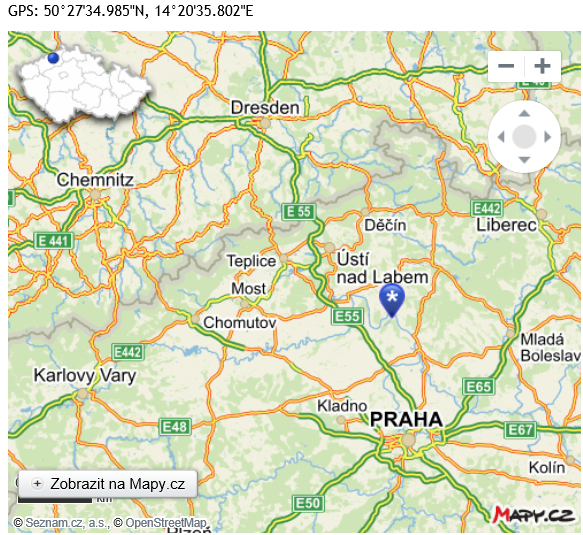 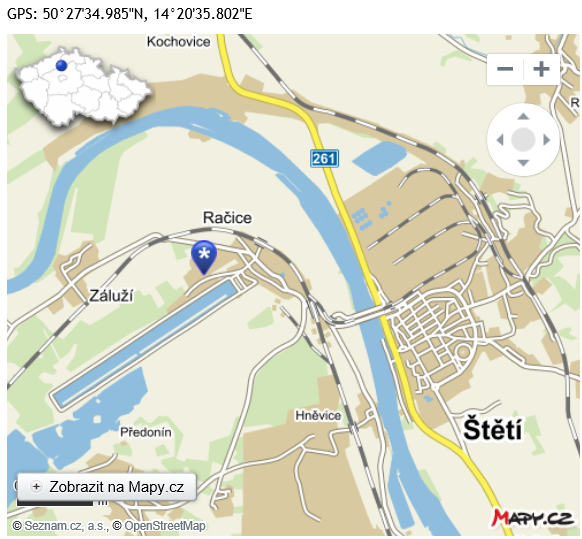 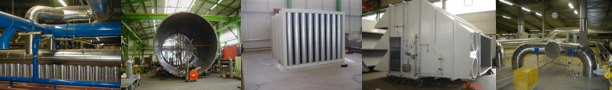